鳄鱼怕怕牙医怕怕
2025-5-15
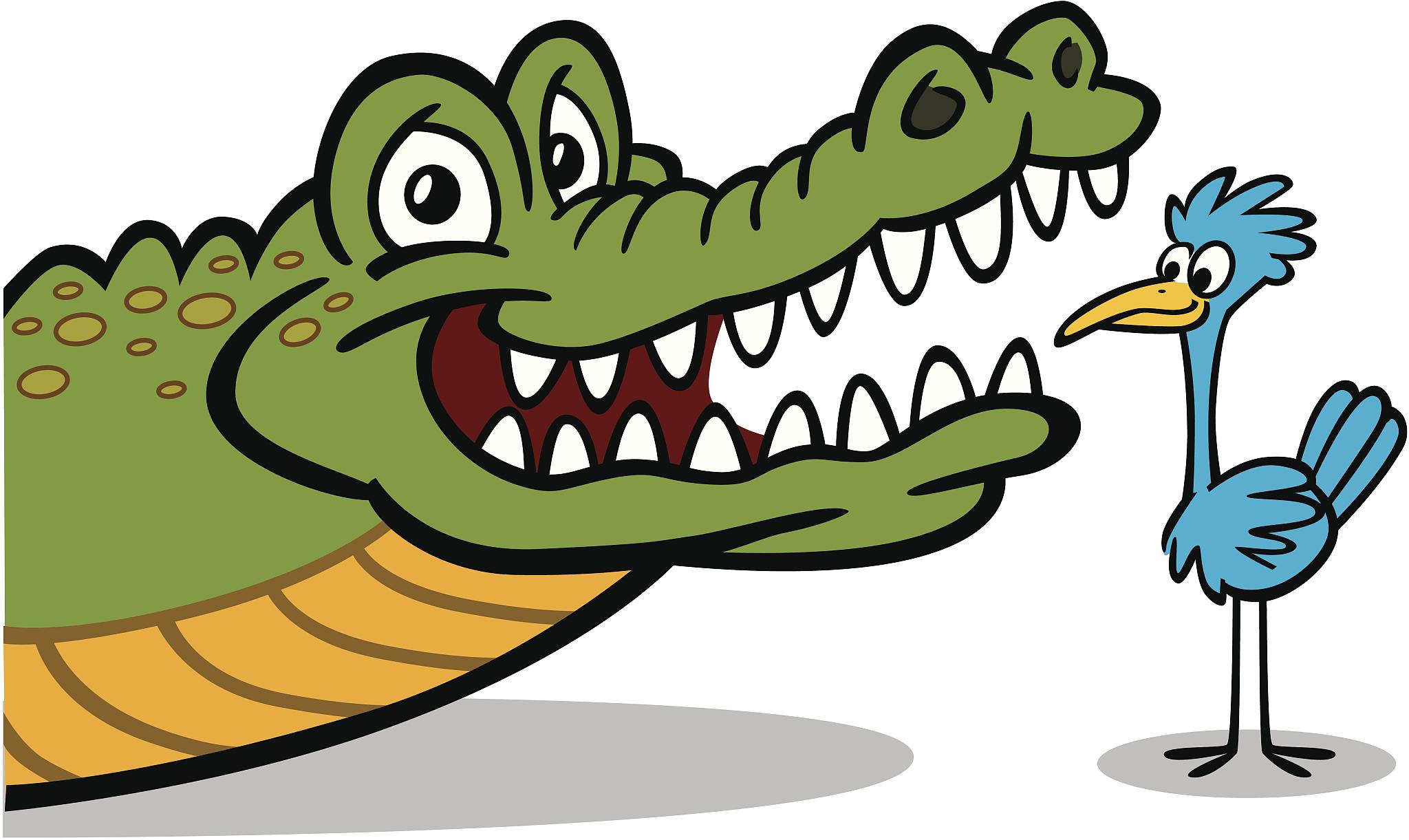 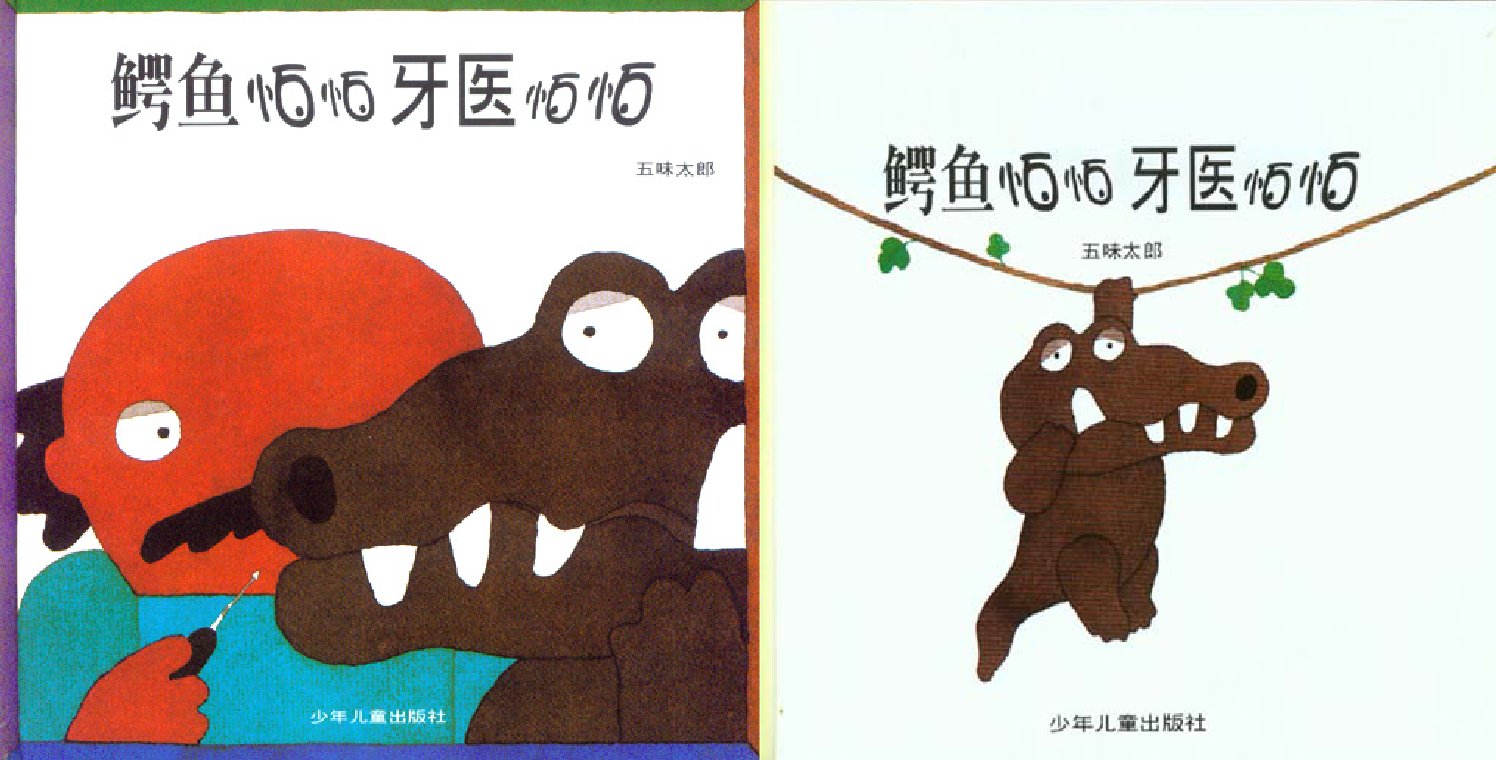 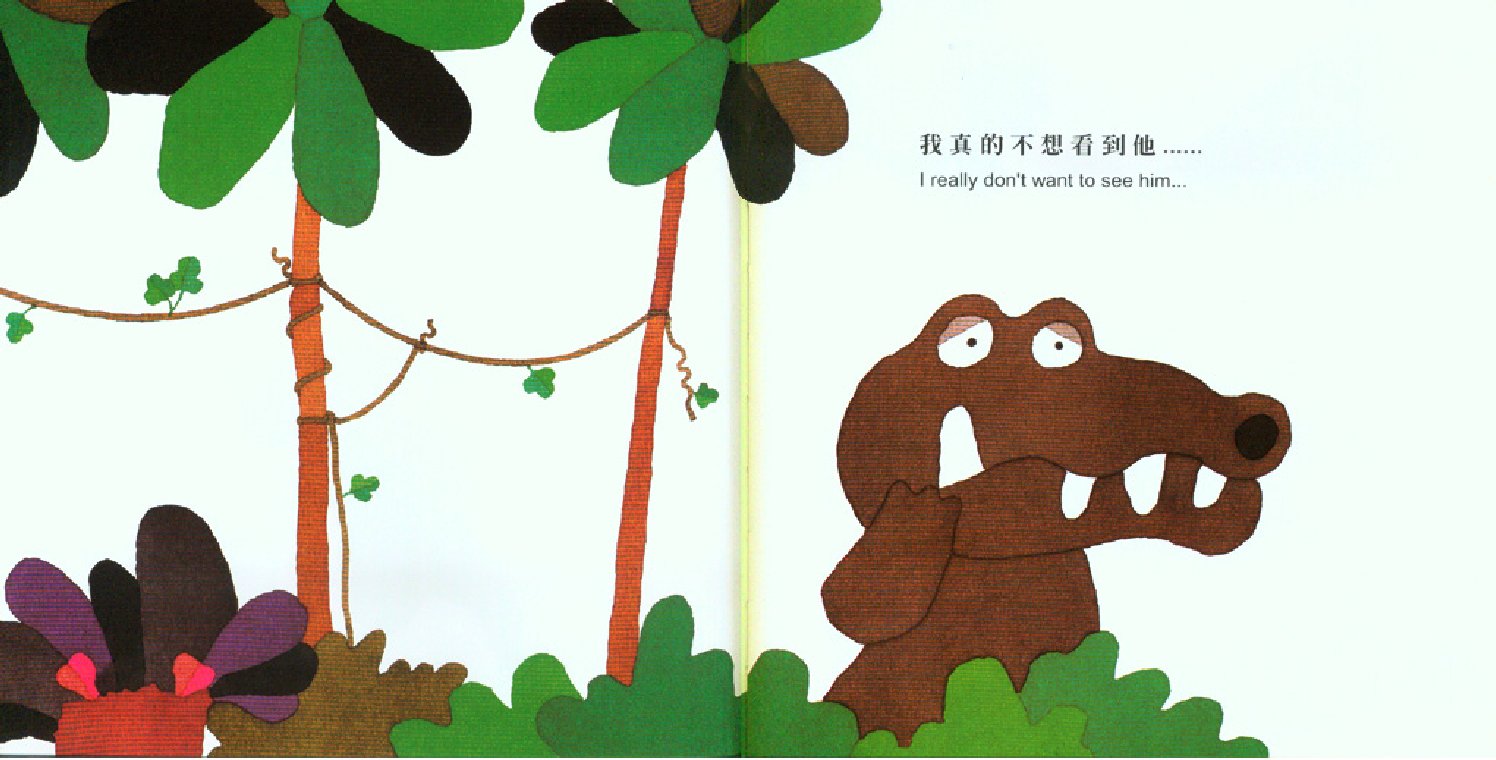 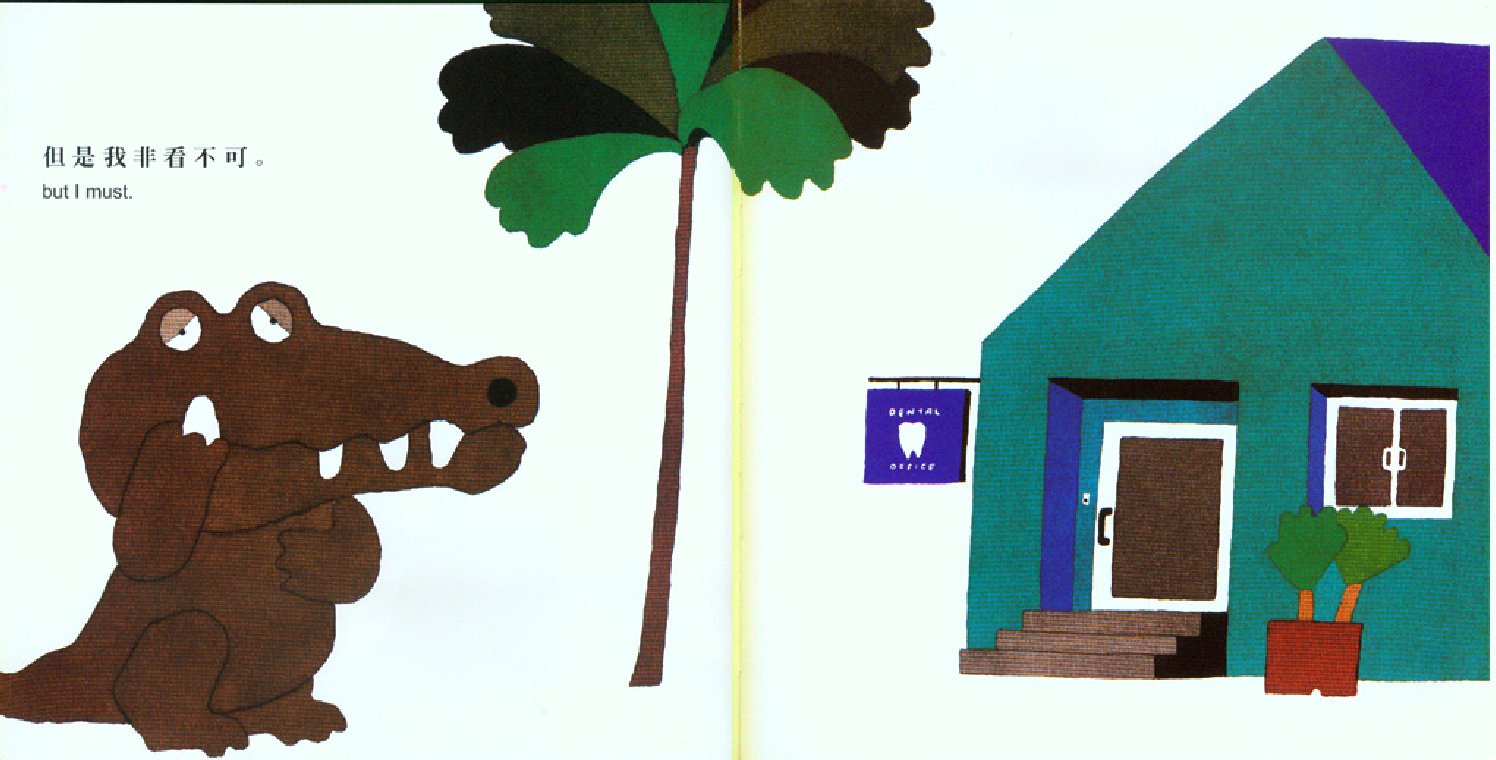 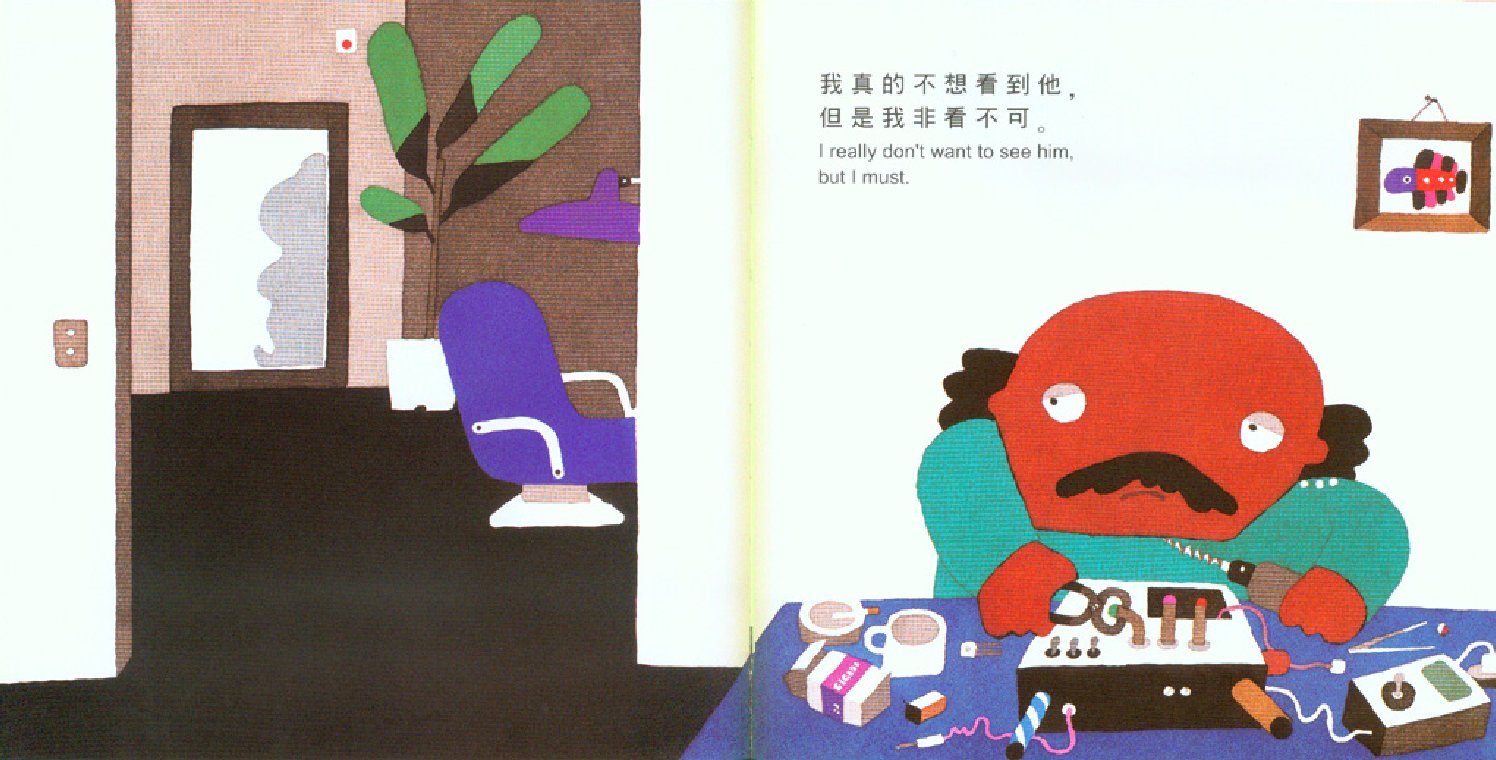 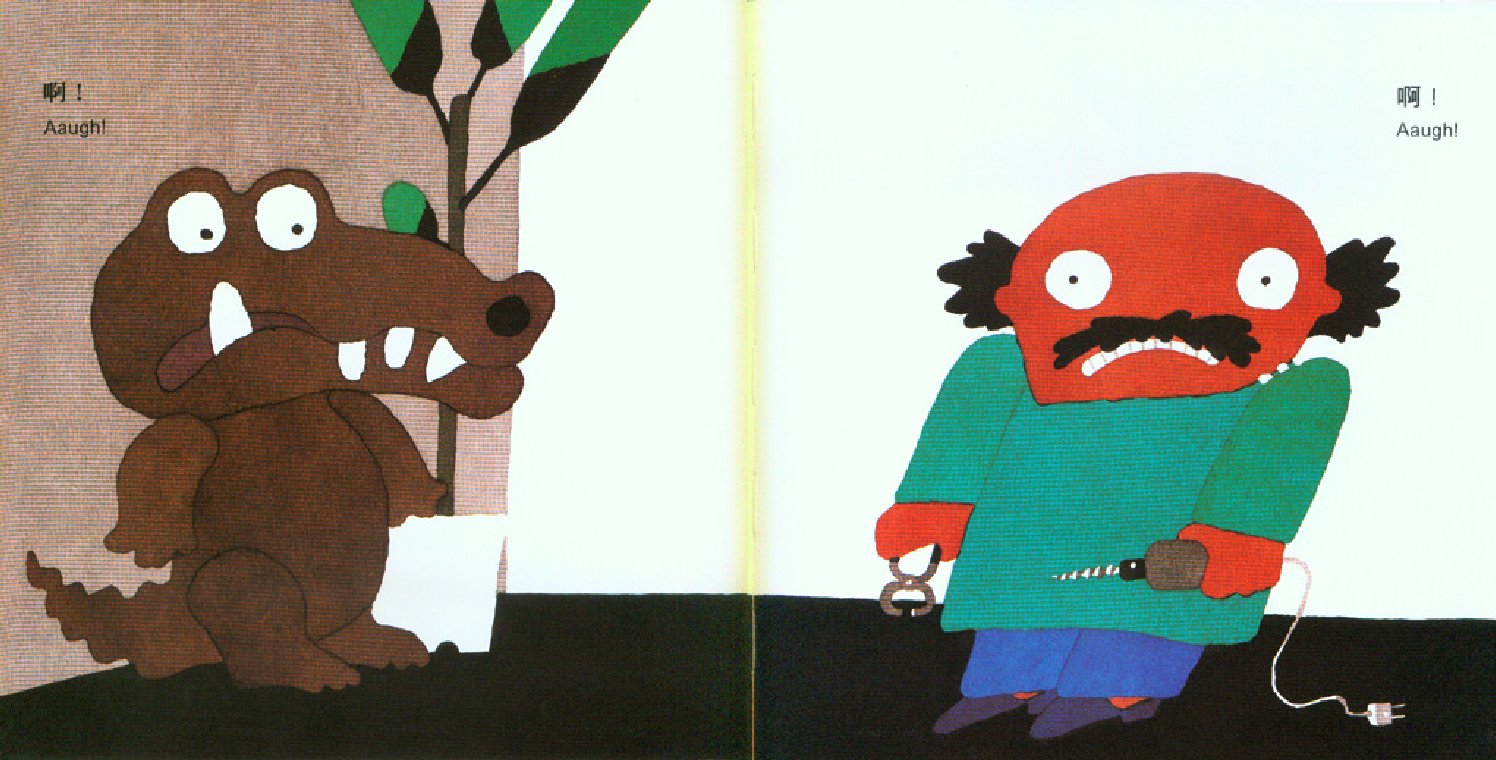 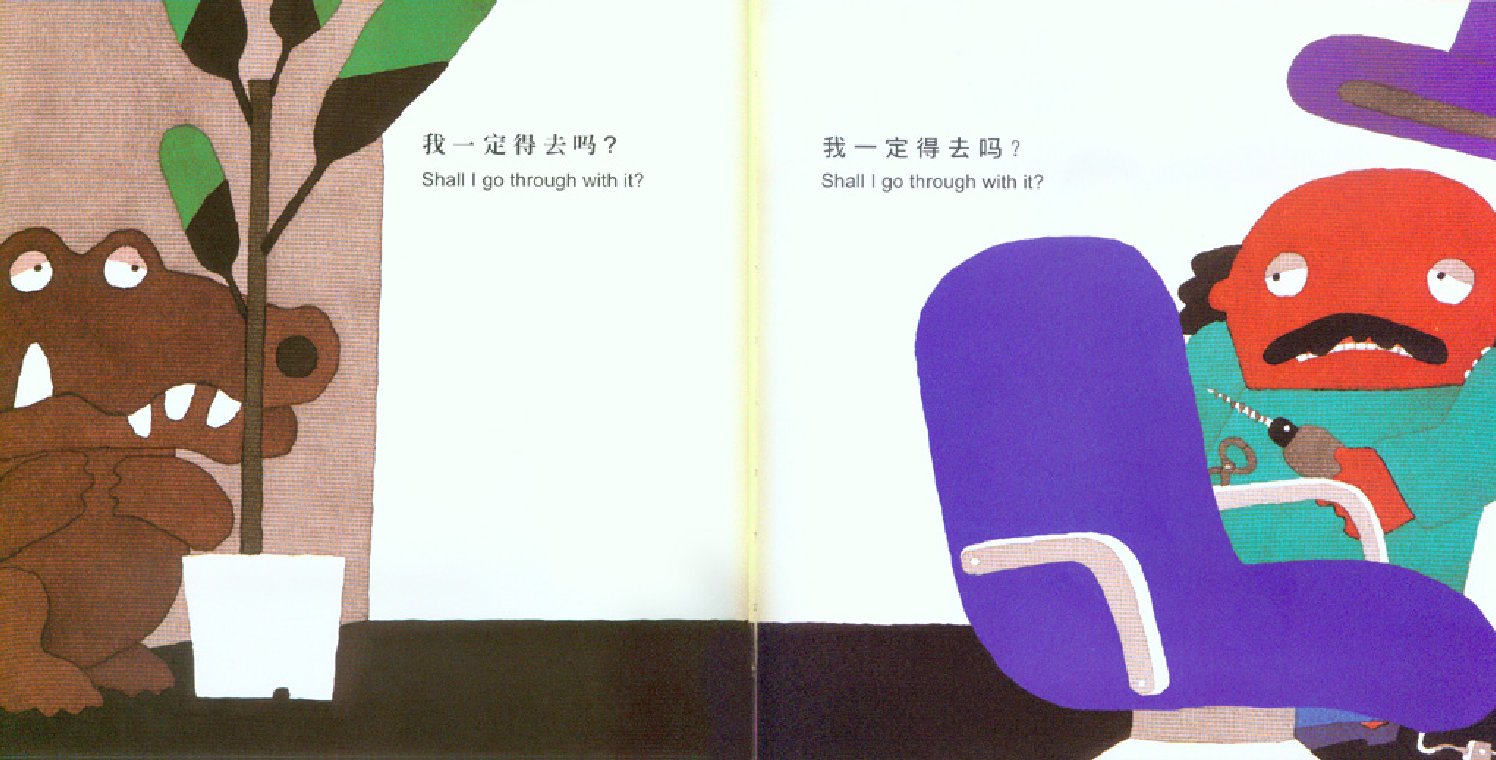 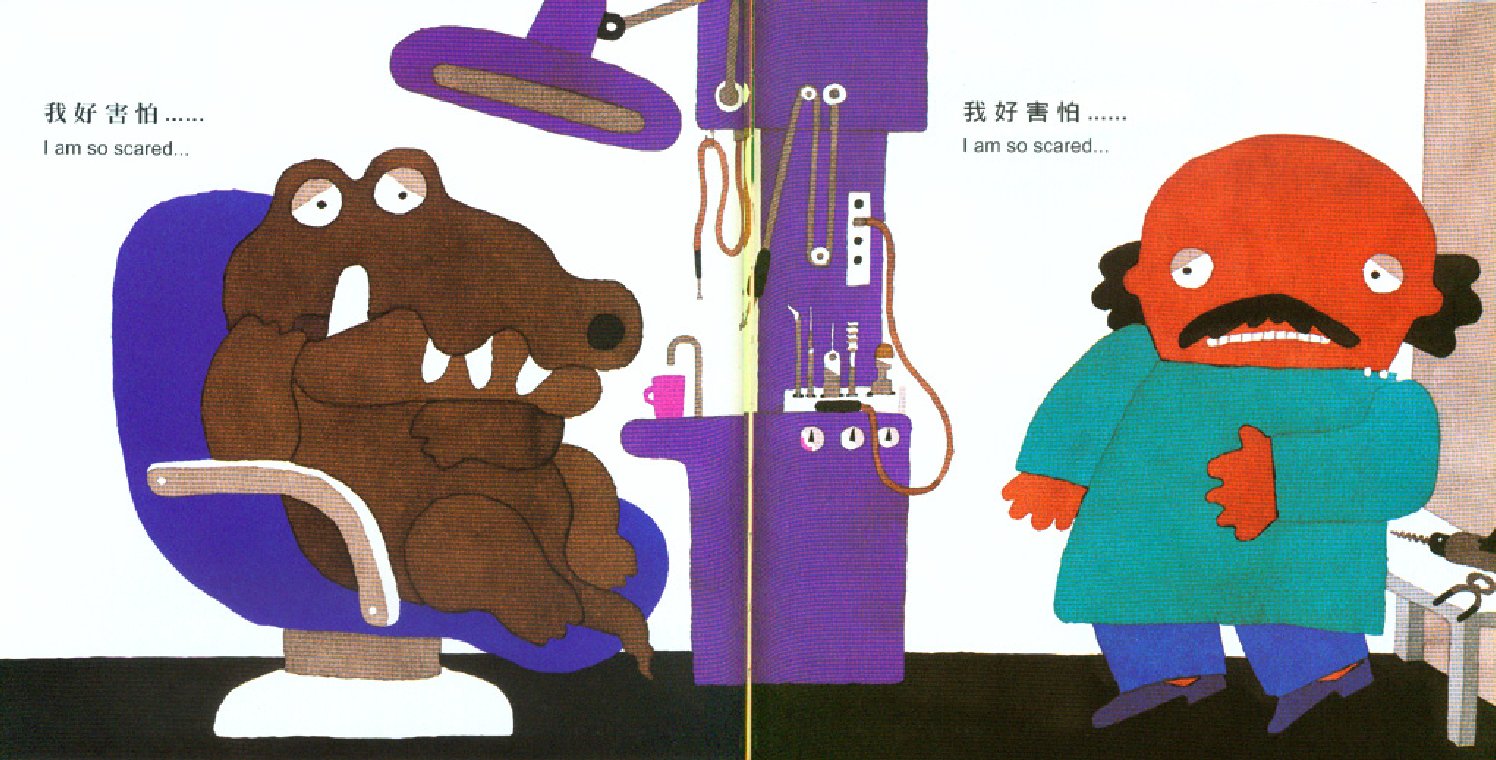 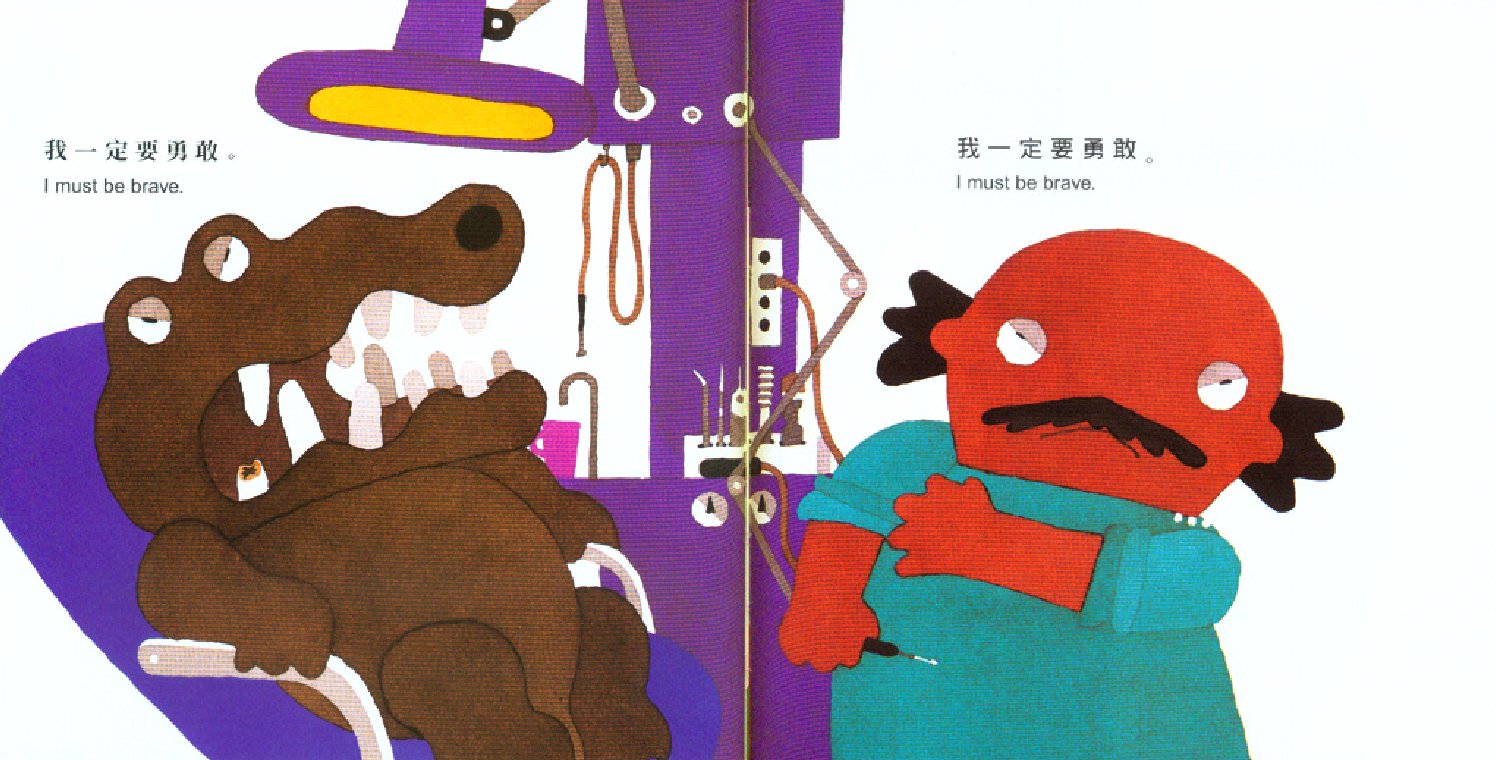 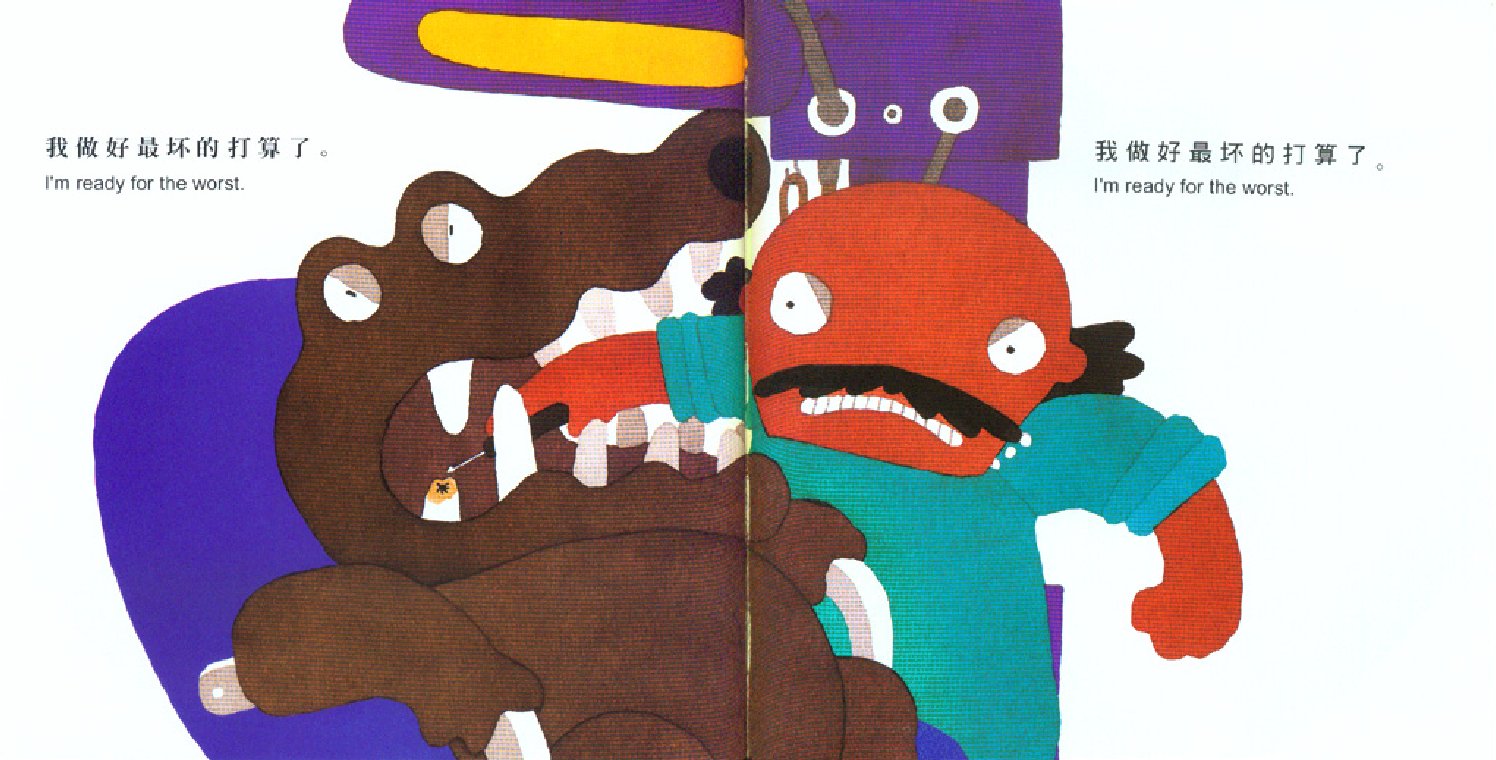 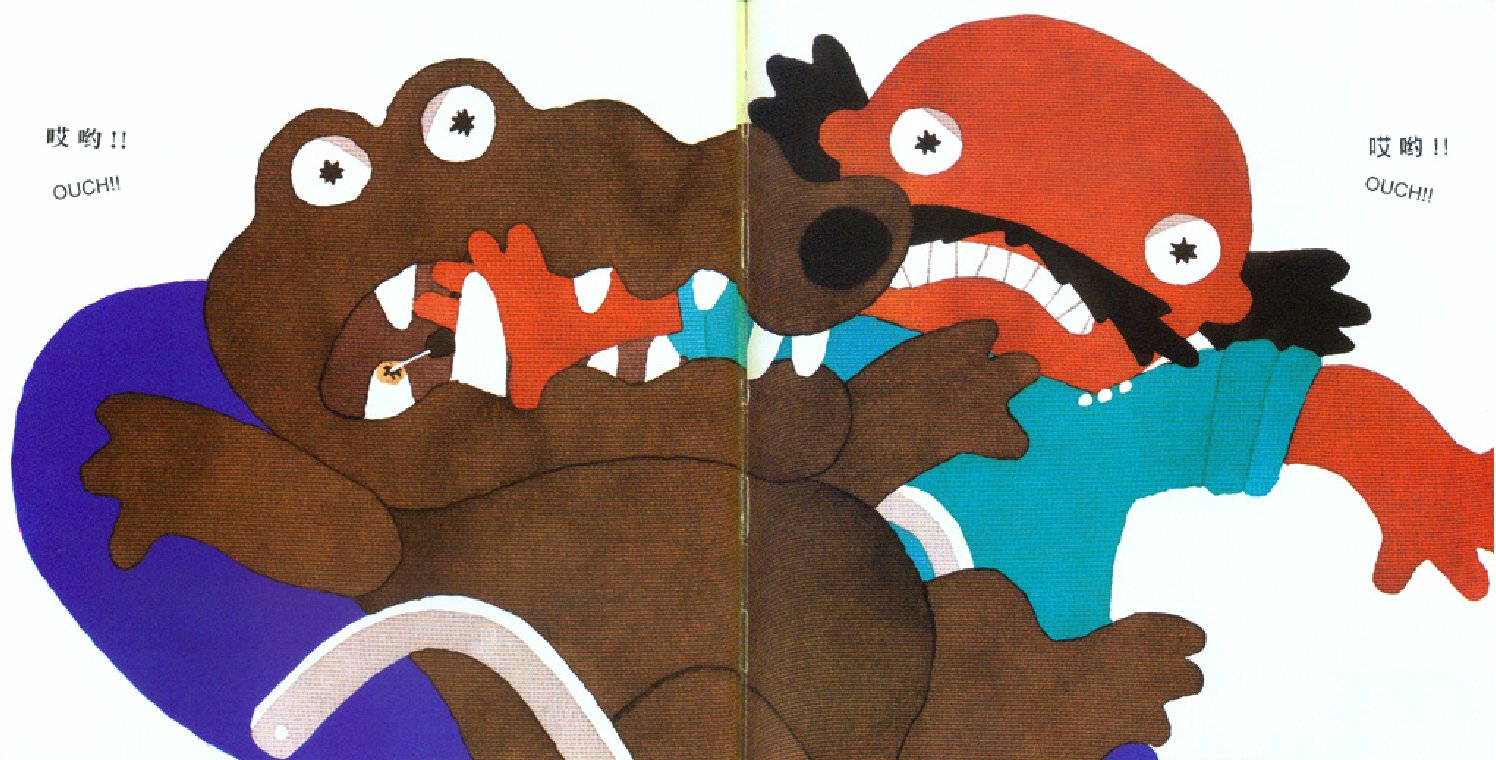 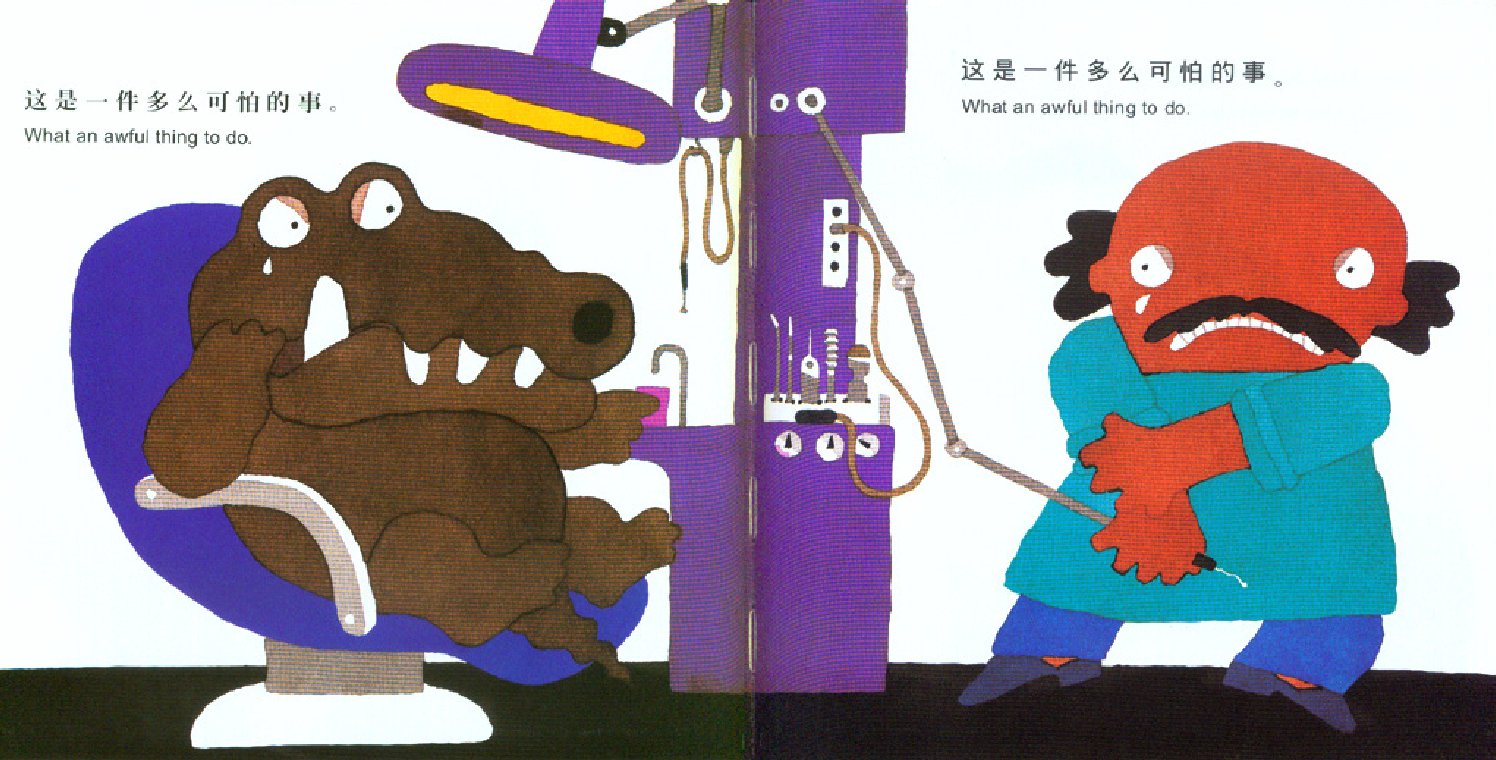 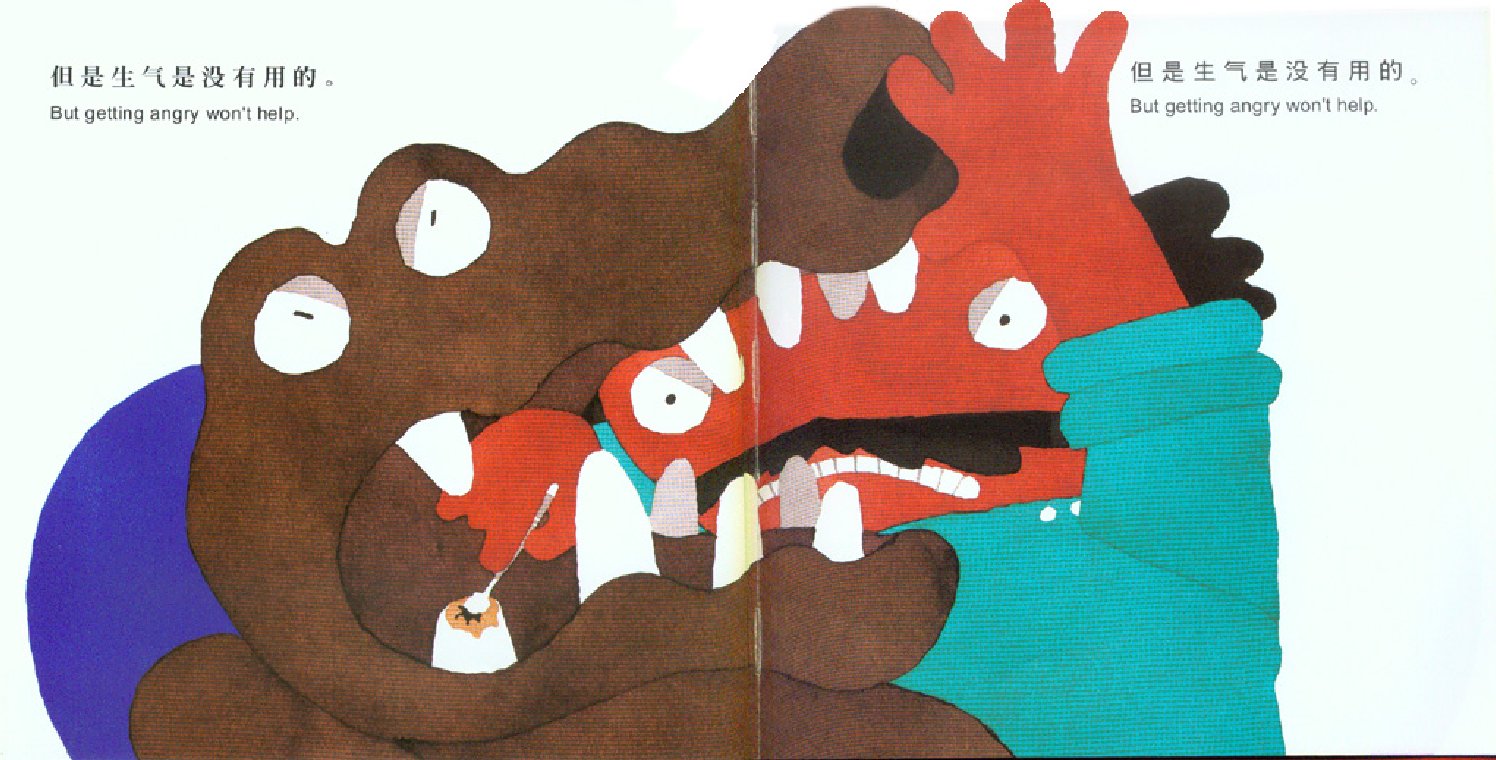 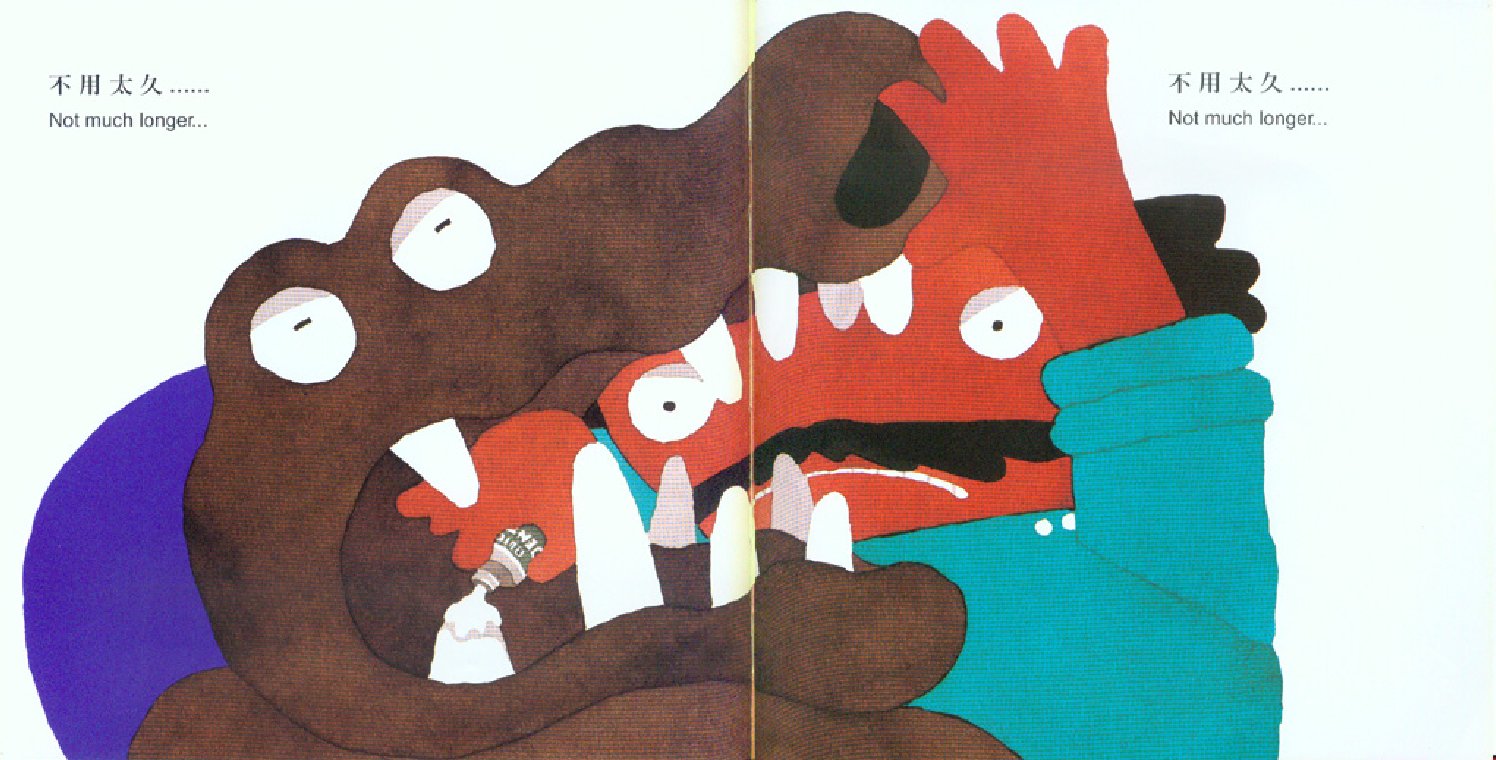 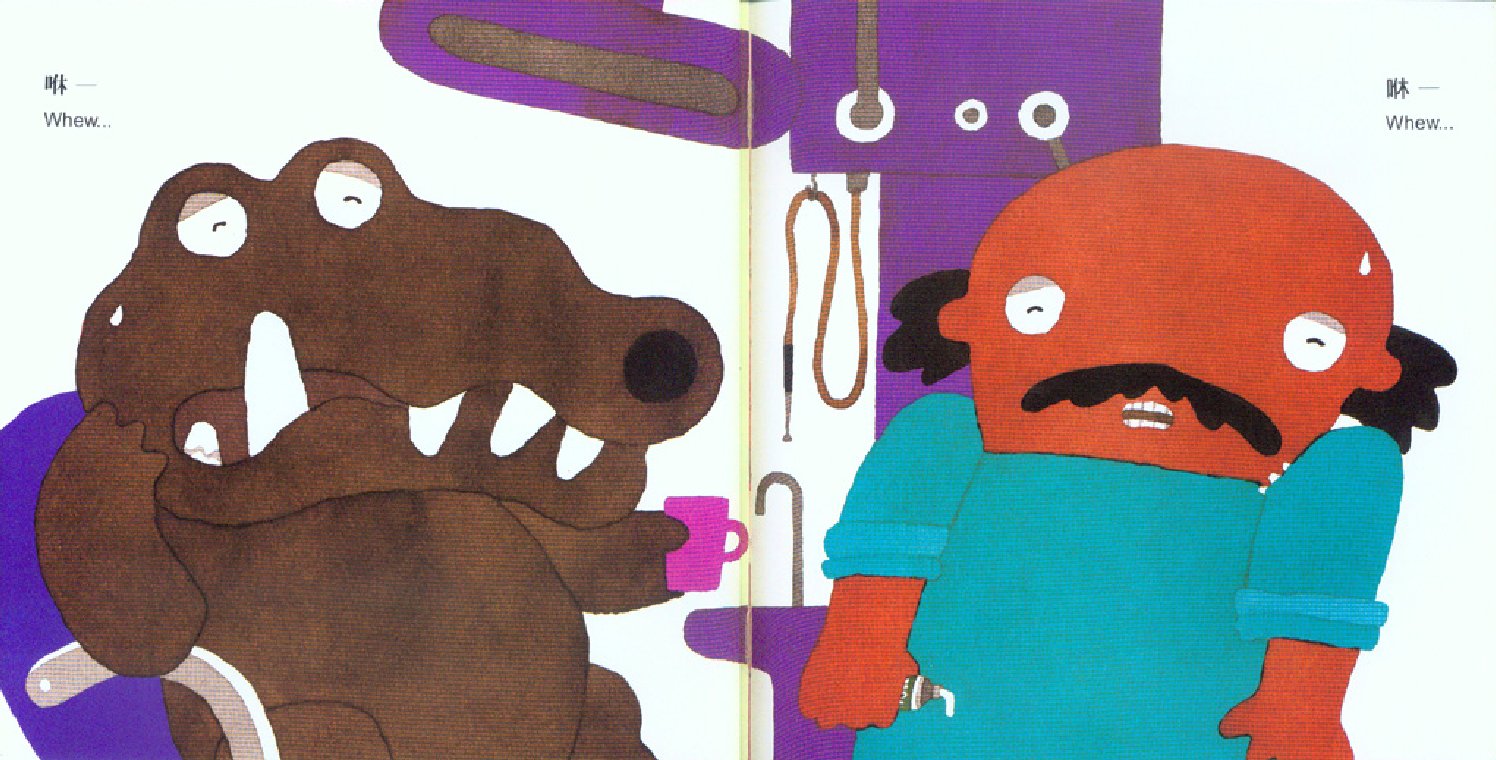 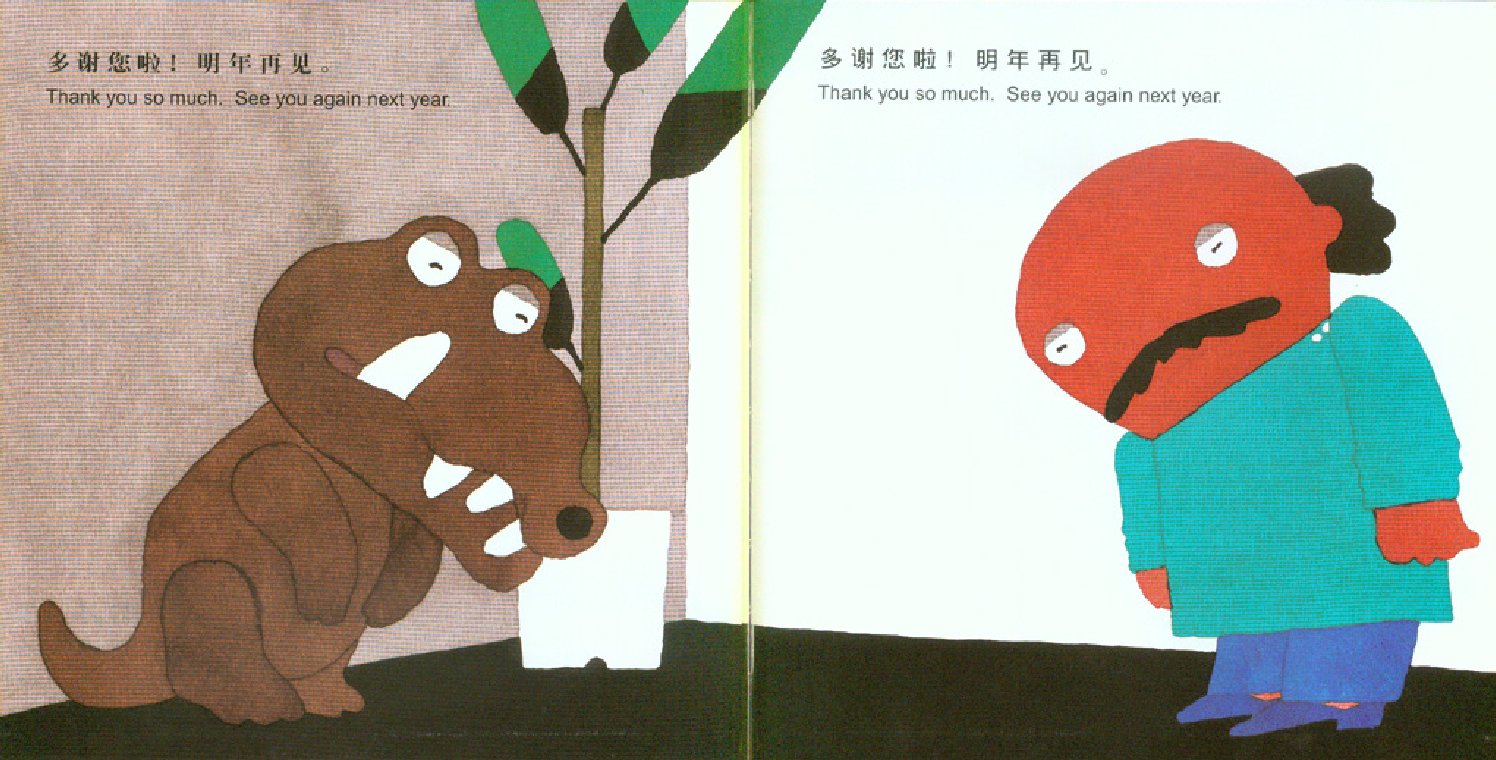 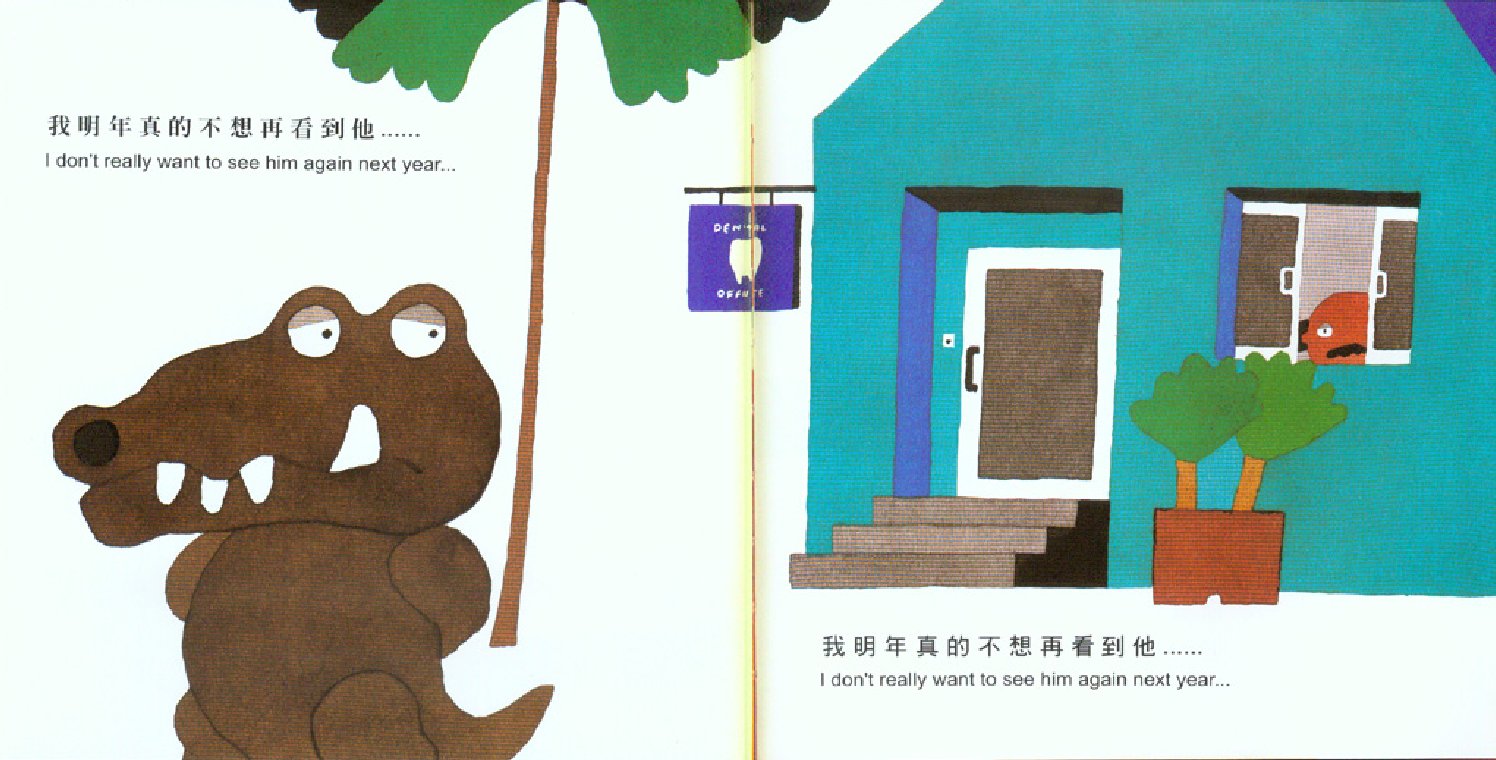 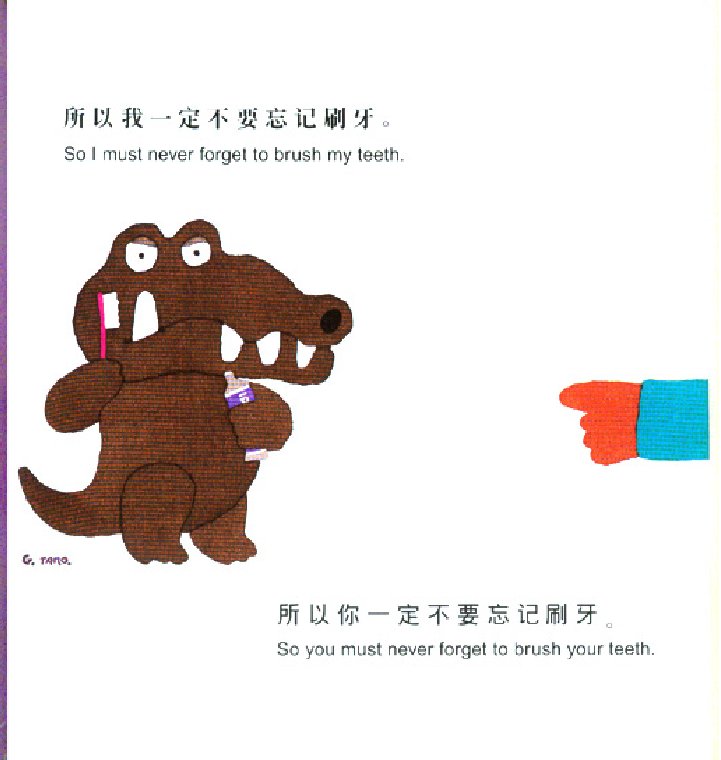 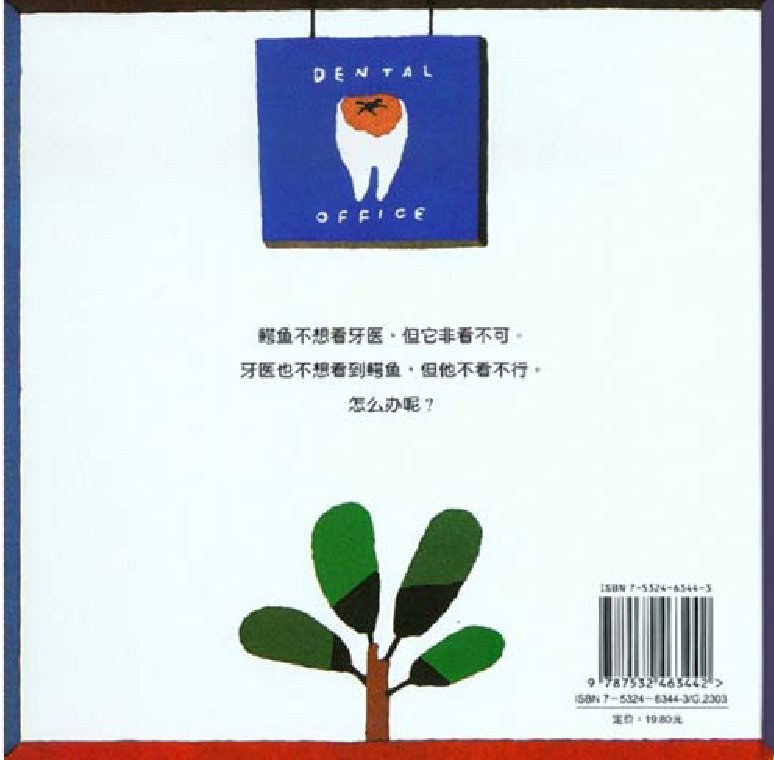 感谢观看